Текстильная кукла «Тильда»
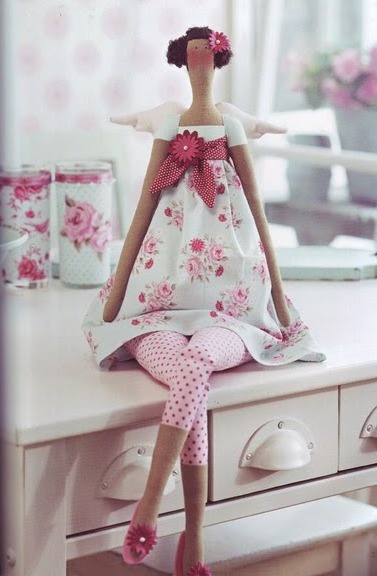 Выполнила: Дибкова Виктория
ученица 3 «А» класса
Руководитель: Колосова А.А.
учитель начальных классов
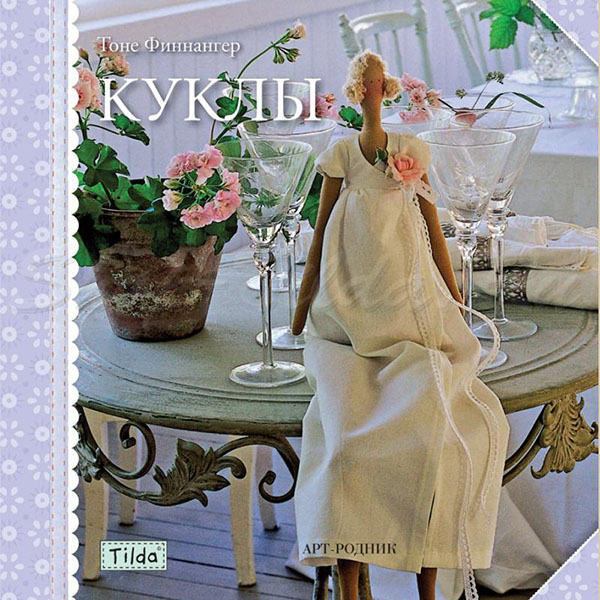 Источники информации: книги, интернет, консультация учителя.
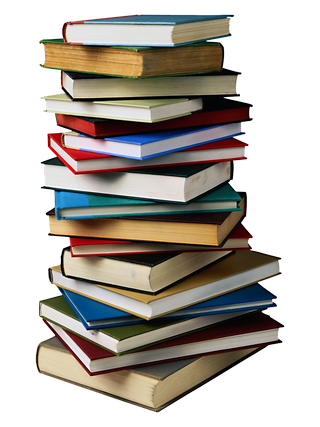 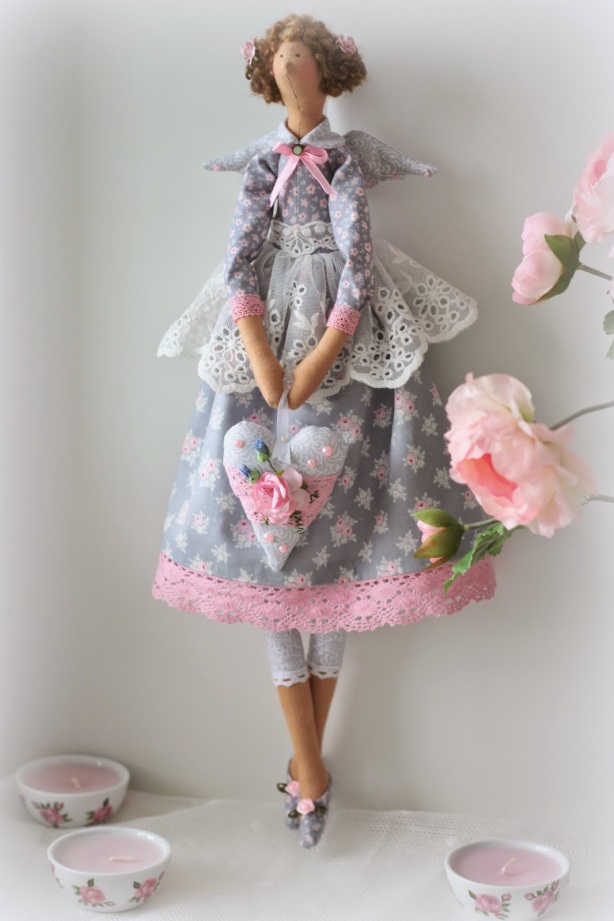 Практическая значимость. Такая кукла может стать замечательным подарком к любому празднику, как детям, так и взрослым, а также украсит своим присутствием любой уголок дома.
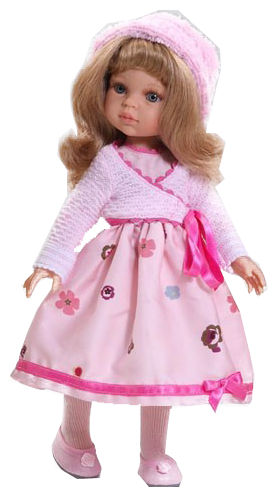 Из истории…
Кукла — первая среди игрушек. Ее история известна с глубокой древности. Изначально кукла служила обрядовым символом, и уже позднее превратилась в детскую игрушку.
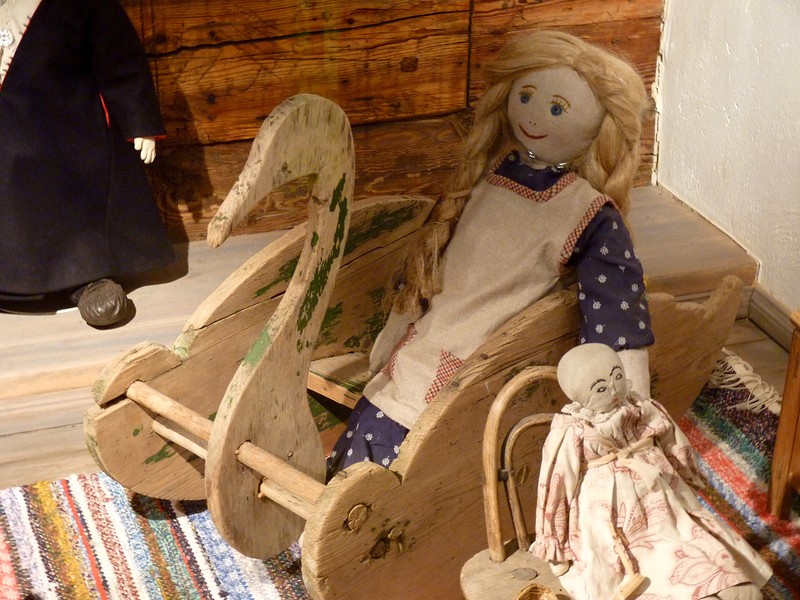 В давние времена чаще их делали в семье сами, а иногда привозили новые "потехи" с ярмарки. В народе считали, что игрушка-подарок принесет ребенку здоровье и благополучие. Ребенок не только играл в куклы, но и стремился повторить, сделать их самостоятельно.
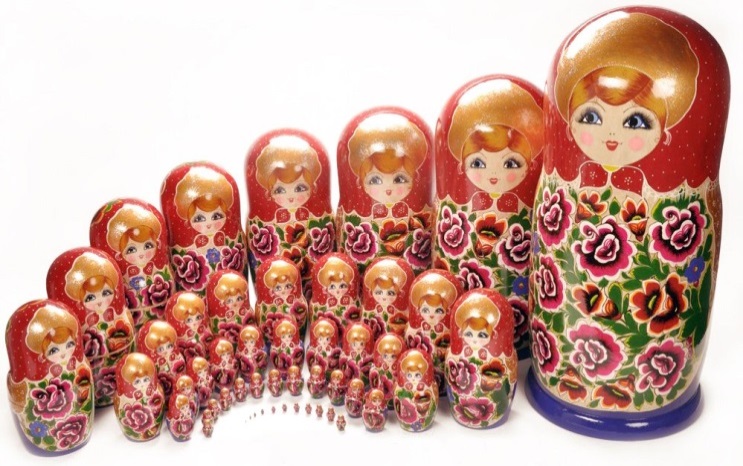 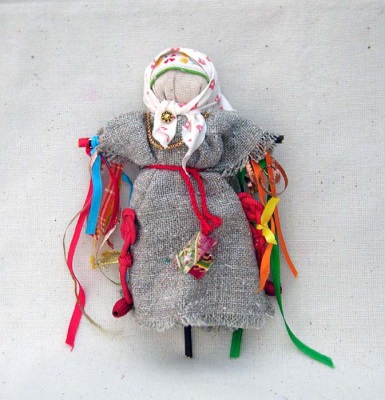 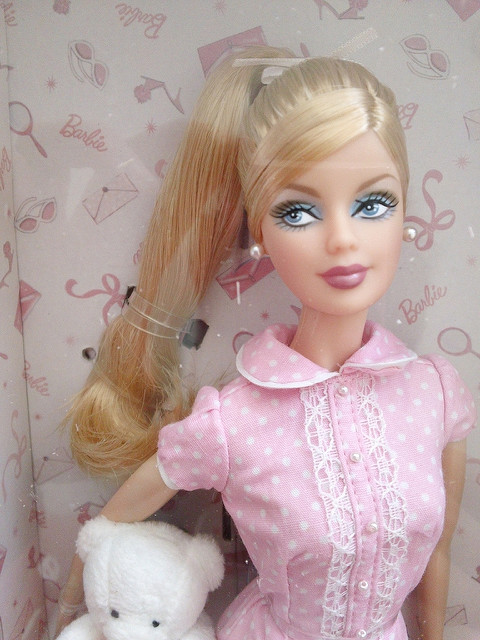 Революцию в кукольной промышленности совершил абсолютно новый материал – пластик. И, когда в 1959 году Барби появилась на свет, никто не мог представить, что она станет самой известной куклой в мире
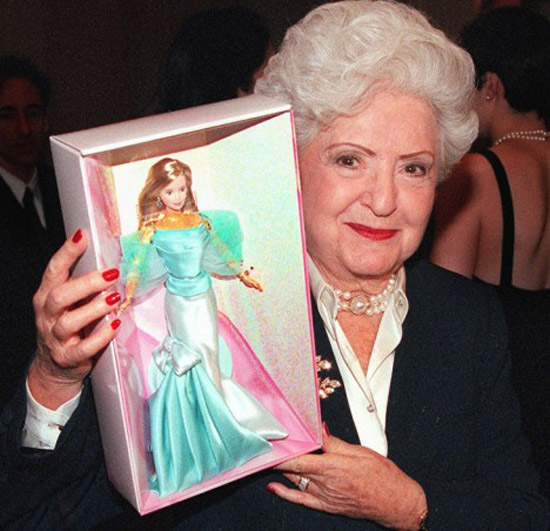 Придумала и разработала Барби обычная женщина - Рут Хендлер. Куклу она назвала в честь дочери Барбары.
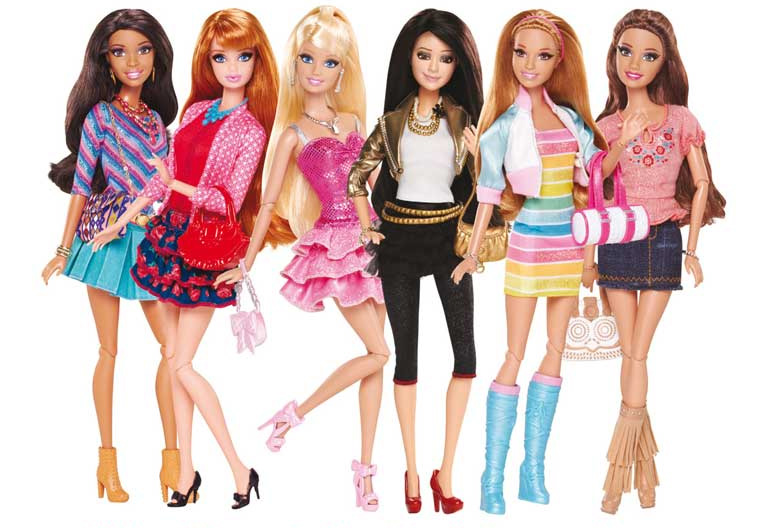 История норвежской куклы Тильда
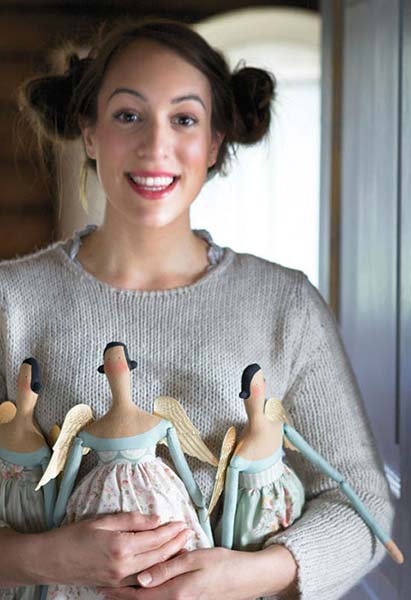 Кукла Тильда – плод воображения и мастерства норвежской рукодельницы Тоне Финнангер. Вероятно, когда норвежка сшила свою первую куклу, она и представить себе не могла, что положила этим начало так называемой тильдомании. Тильда очень популярна сегодня по всему миру.
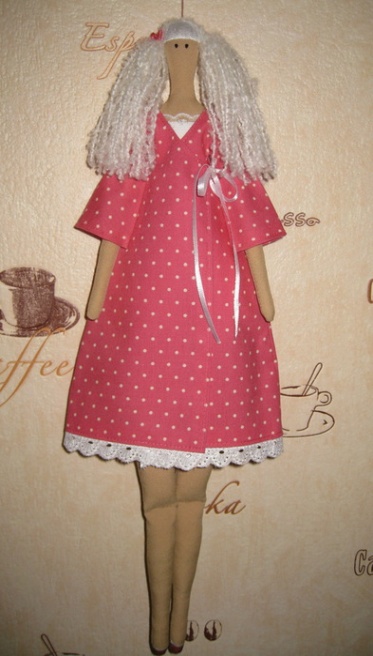 Первая ее работа под брендом «Тильда» появилась в 1999 году, когда художнице было
25 лет.
Особенности изготовления куклы Тильда
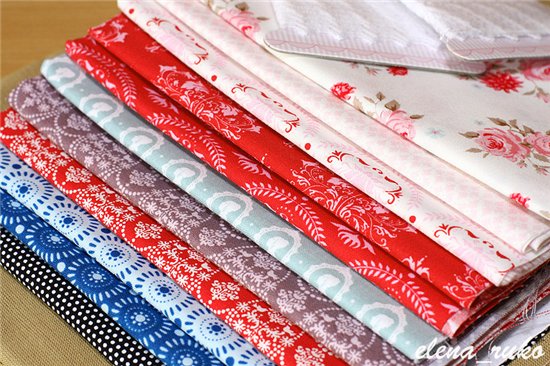 Тильда очень проста в изготовлении. И это – одна из причин её оглушительного успеха.

При создании Тильды используют натуральные хлопчатобумажные, льняные или шерстяные ткани.

Набивают игрушки в основном синтепоном или холлофайбером.

Волосы куклы Тильда изготавливают из пряжи.
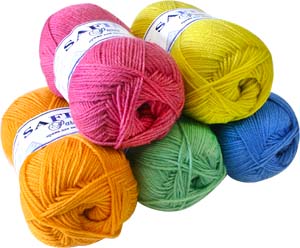 Что выделяет среди иных игрушек Тильд? А то, что у Тильд имеются маленькие точки глазки и румянец на их щечках.
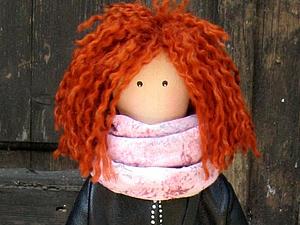 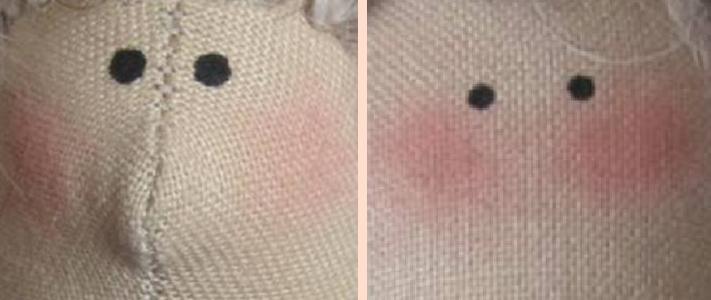 В нем приняли участие 35 девочек.
  Им было предложено ответить
  на такие вопросы
Анкетирование
1. Любите ли вы играть в куклы?
2. В какие куклы предпочитаете играть?
3. Знакомы ли вы с Норвежской куклой Тильда?
4. Знакомы ли вы с русской тряпичной куклой?
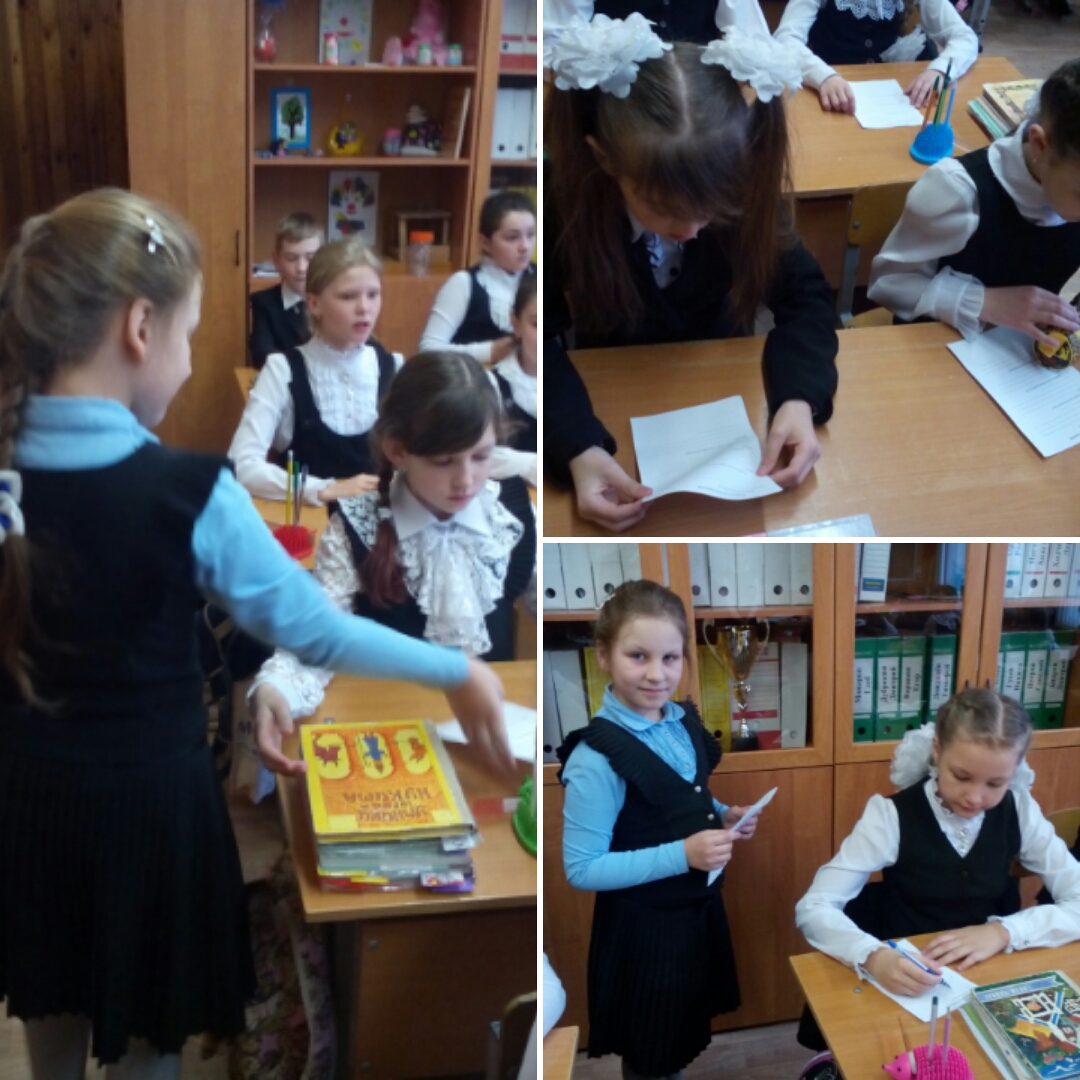 Все опрошенные играли или играют в куклы. Мы выяснили, что кукла была и остается самой популярной игрушкой среди девочек.

	Анализируя ответы на вопрос о том, в какие куклы играют девочки, мы выяснили, что наиболее популярными среди 41 % девочек являются куклы Барби и среди 29 % Монстр Хай.

	В беседе выяснилось, что с русской тряпичной куклой знакомы 78 % девочек.

	О кукле Тильда девочки имеют ограниченные знания по истории и технике её изготовления. И с удовольствием хотели бы научиться создавать такие куклы.
Мастер класс Тильда Улитка
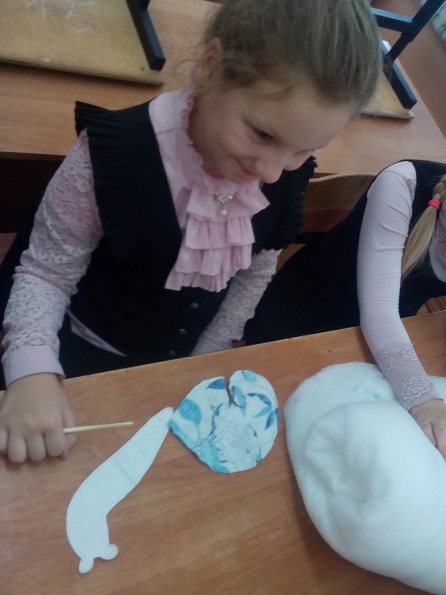 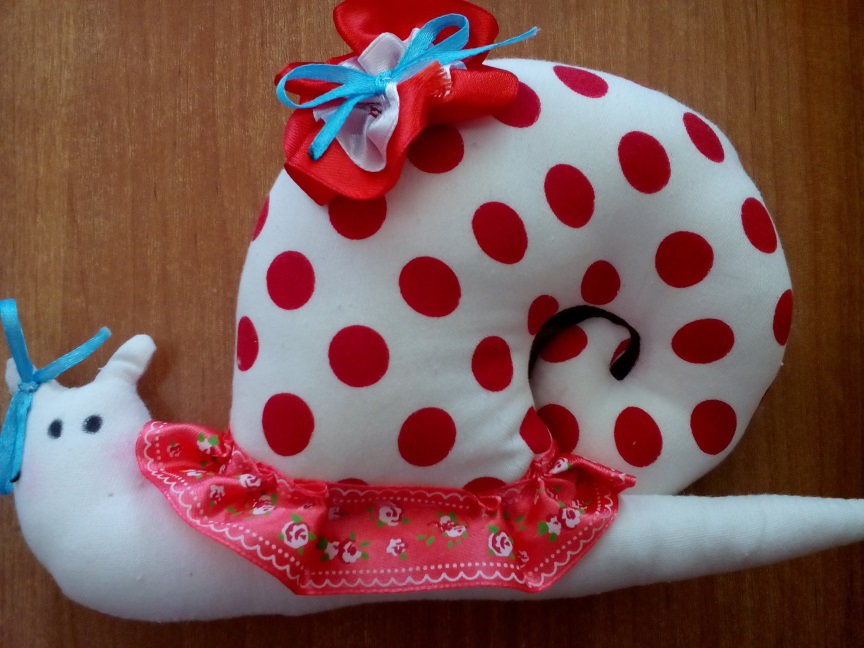 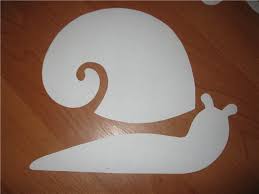 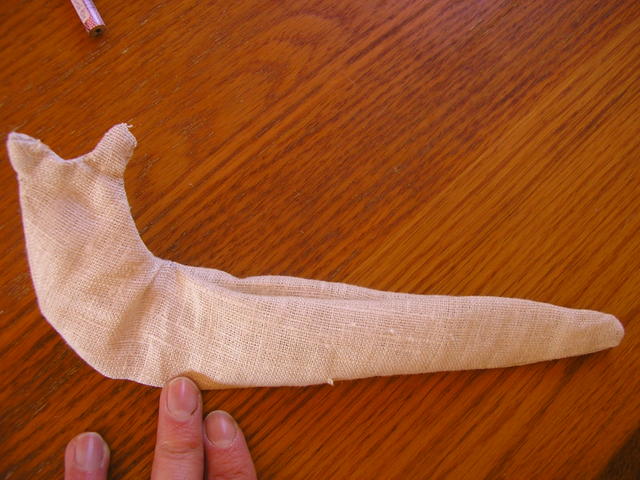 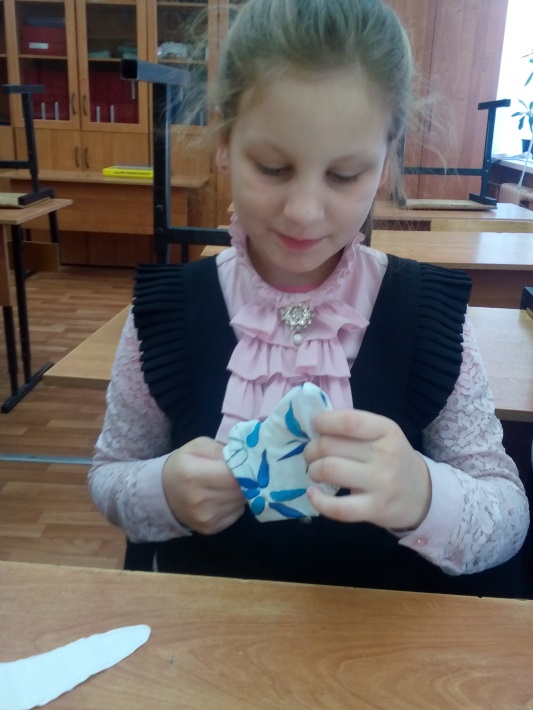 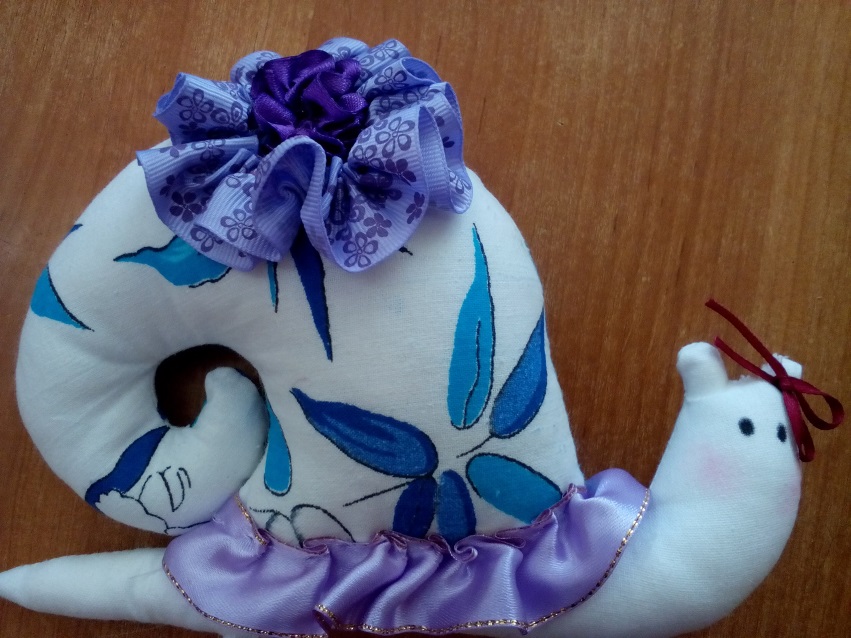 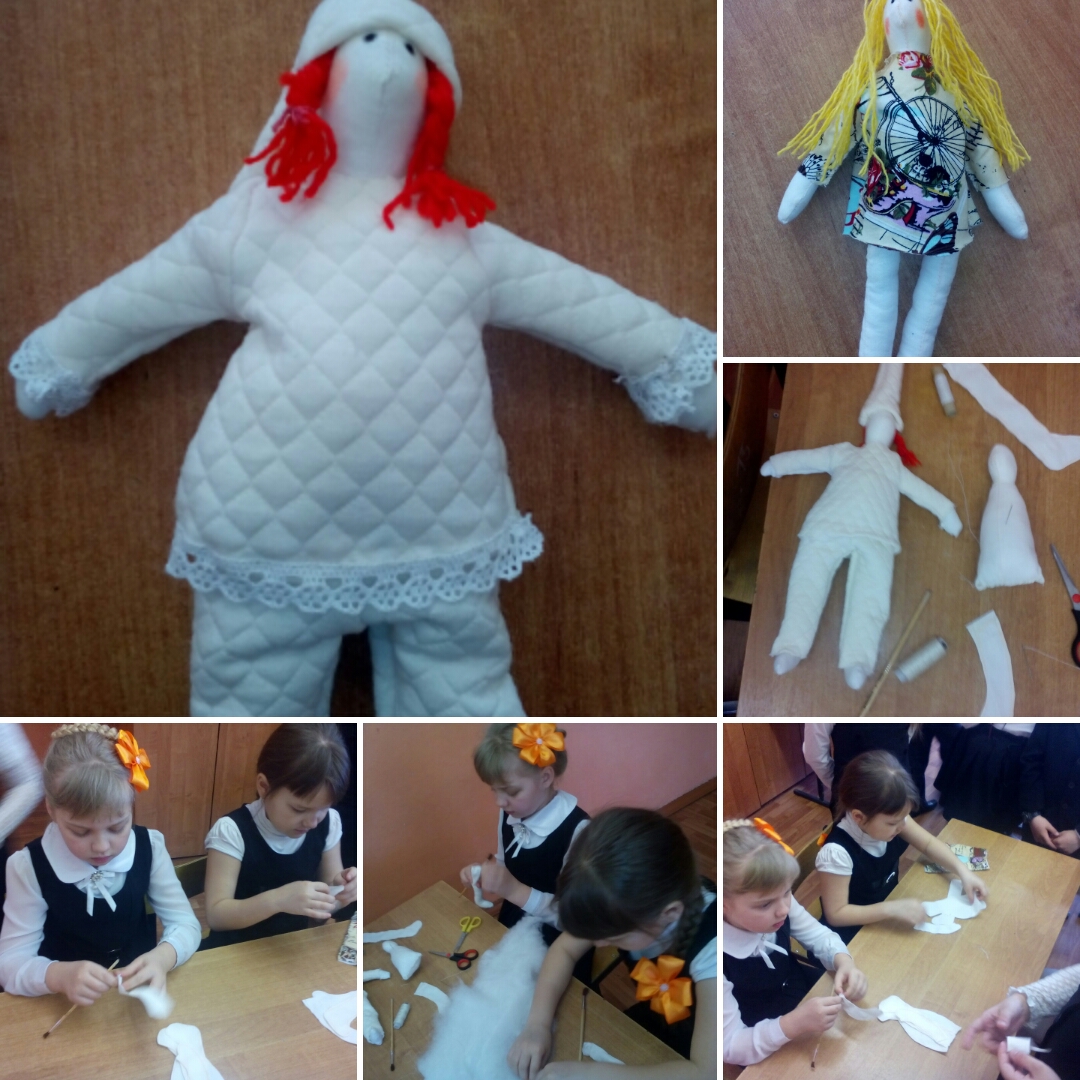 Мастер класс для одноклассниц Тильда спящий ангел
Вывод
	Таким образом, гипотеза подтвердилась, что создание куклы в стиле Тильда, развивающая и многогранная работа, не стоит пожалеть на это силы.
	Кукла всегда сопровождала людей, имела различные назначения и развивалась с развитием общества, а в настоящее время пользуются большой популярностью у детей и взрослых.